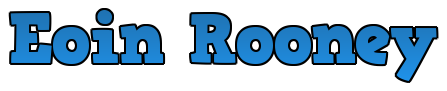 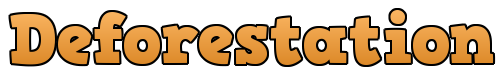 What is Deforestation?
Deforestation is cutting down lots of trees to make room for things such as agriculture and grazing.They also use the timber for fuel,manufacturing and construction.
Types of Deforestation
There are two Different kinds of deforestation and they are called clear cutting and selective logging.Clear cutting occurs when a whole or most of an area is cut down.In selective  logging you only cut down trees that you need.
Effects of Deforestation
The effects include climate change, desertification, soil erosion, fewer crops, flooding, increased greenhouse gases in the atmosphere, and a host of problems for indigenous people.
How can we stop it?
We can help stop deforestation by
Planting a tree where you can
Recycling
Buy certified wood products
Go paperless at home
Help raise money for fundraisers